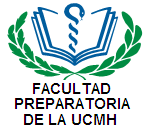 INTRODUCCIÓN A LA 
QUÍMICA de 
los compuestos del carbono
Contenidos:
Objetivos
Composición e importancia de los compuestos del carbono
Carácter químico especial del carbono
Tipos de cadenas carbonadas
Tipos de fórmulas en la Química del carbono
Tipos de átomos de carbono: primarios, secundarios, terciarios y cuaternarios
Estructura del átomo de carbono
Grupos funcionales. Isomería
Estudio independiente
Bibliografía Colectivo de Autores .Escuela Latinoamericana de Medicina. Curso Premédico, Química .La Habana, 2012 .Capítulo 6 epígrafes 6.1 al 6.6
Objetivos
1. Identificar cadenas carbonadas abiertas (lineales y ramificadas) y cerradas o de anillos a partir de las representaciones de ejemplos que las ilustran. 
2.Clasificar los átomos de carbono existentes en las moléculas orgánicas en primarios, secundarios, terciarios y cuaternarios en dependencia del número de átomos de carbono a los que se unen.
3. Inferir el tipo de hibridación que presenta un átomo de carbono en una molécula orgánica en dependencia del número de átomos a los cuales se une.

4. Identificar los grupos funcionales en ejemplos que los ilustran.

5. Identificar compuestos isómeros a partir de ejemplos de compuestos representados por distintos tipos de fórmulas químicas.
Los compuestos del carbono, o compuestos orgánicos, están formados principalmente por átomos de los elementos químicos carbono, hidrógeno, oxígeno, nitrógeno, azufre y fósforo
S
P
O
C
H
N
Importancia de los compuestos orgánicos
Se encuentran en todos los organismos animales y vegetales.
Forman parte de la composición de nuestros alimentos 
Sirven como materiales para la fabricación de la ropa, tejidos, cueros, plásticos etc.
Están presentes en distintos tipos de combustibles.( Ejemplo el petróleo)
Se utilizan en la elaboración de medicamentos, colorantes, plaguicidas y fertilizantes.
Carácter químico especial del carbono
•
átomo relativamente  pequeño
C
4 e- en su último nivel energía
•
•
formación de cuatro enlaces covalentes
•
Tetravalente(4 valencias)
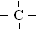 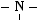 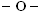 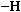 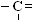 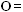 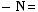 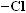 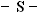 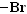 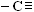 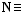 – C     C –
C        C
– C        C –
Carácter especial del átomo del carbono
Enlace simple
Enlace doble
Enlace triple
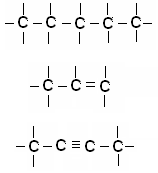 lineales
abiertas o alifáticas
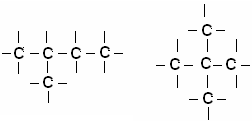 ramificadas
Cadenas carbonadas
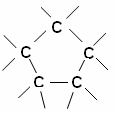 isocíclicas
Cerradas o cíclicas
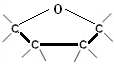 heterocíclicas
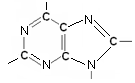 poli cíclicas
– C – C – C – C –
Fórmula estructural desarrollada:
H
H
H
H
H
Fórmula global:
H
H
H
H
H
C4H10
Fórmula estructural semidesarrollada:
CH3 – CH2 – CH2 – CH3
CH3
CH3
CH2    CH – CH– CH2 –   C – CH3
CH3
Tipos de átomos de carbono
PRIMARIOS
PRIMARIOS
–
–
SECUNDARIOS
CUATERNARIO
TERCIARIO
Características estructurales del     carbono:
tetravalencia del carbono
C
C
en el espacio
en el plano
C
C
¿Por qué el carbono es tetravalente?
C   1s2   2s2  2p2
2s2   2p2
Z = 6
2p1 2p1
C   1s2   2s2  2p1 2p1
C   1s2   2s1  2p1 2p1 2p1
2s1  2p1 2p1 2p1
4 orbitales semicompletos
tetravalencia
¿Por qué los 4 enlaces en el metano son energéticamente iguales?
C  1s2   2s1  2p1 2p1 2p1
2s1
2s1  2p1 2p1 2p1
4     orbitales puros
HIBRIDACIÓN
Modelo que considera la unión, mezcla o fusión de orbitales puros para formar igual número de orbitales híbridos.
C
CH4
Hibridación sp3
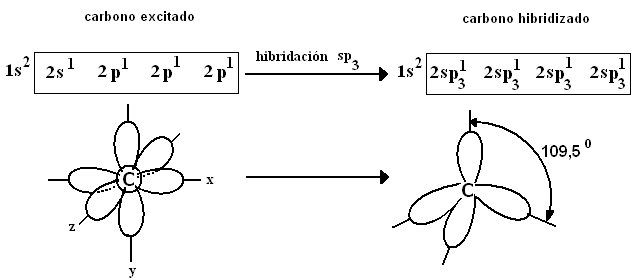 carbono hibridado
Los cuatro enlaces covalentes simples que forma el carbono son fuertes y de tipo sigma
Hibridación sp3
Enlace  sp3
Hibridación sp2
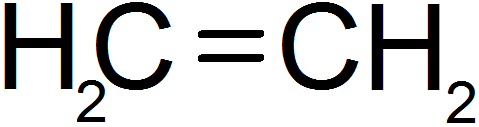 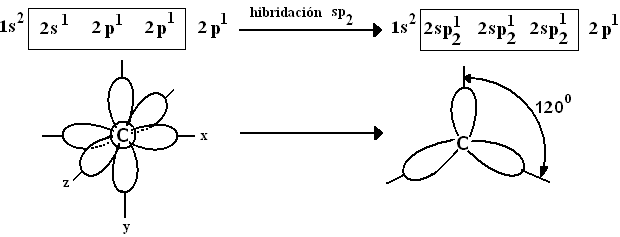 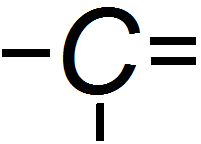 Se presenta en compuestos donde el C establece un doble enlace con cualquier otro átomo
Los tres orbitales moleculares sp2 forman enlaces  equivalentes y el orbital 2p, sin hibridar, forma el llamado enlace π.
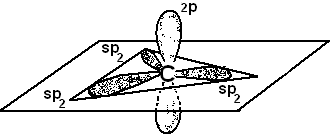 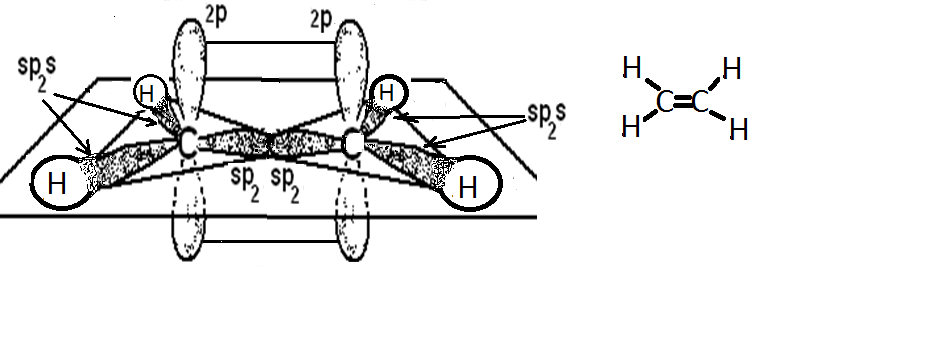 Enlace sp2͞ sp2
σ (Fuerte)
Enlaces sp2 ͞ s
p (Débil)
Enlace p-p
Hibridación sp2
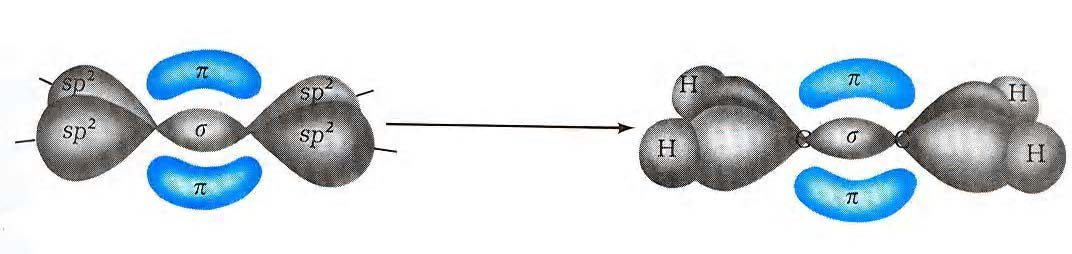 Enlace p ̶ p (π)
Enlace sp2-sp2(б)
Enlace sp2-s(б)
Hibridación sp
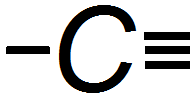 se presenta en compuestos donde aparece un triple enlace carbono-carbono.
El triple enlace se presenta en muy pocos compuestos de origen vegetal y no es frecuente en las biomoléculas
Grupo funcional
Es un átomo o grupo de átomos que al estar presente en las moléculas de una sustancia le confiere a esta un comportamiento característico.
Las sustancias que poseen el mismo grupo funcional constituyen una función química y tienen propiedades semejantes.
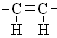 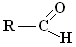 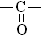 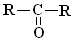 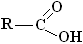 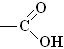 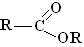 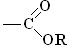 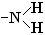 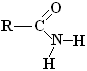 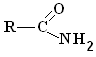 Isómeros
Compuestos de igual composición cualitativa y cuantitativa  (igual fórmula global e igual masa molar).
Estructuras diferentes
Sus estructuras no son superponibles.
Sus propiedades son diferentes.
Tipos de isomería
Isomería estructural o plana:
Isómeros de Cadena:
Difieren en la forma de la cadena carbonada
Isómeros de Posición:
Difieren en la posición del grupo funcional dentro de la cadena carbonada
Isómeros de Función:
Difieren en la función química a la que pertenecen
Diferente disposición espacial de los átomos que                 constituyen las moléculas.
Isomería espacial o estereoisomería:
Estudio independiente
De la tabla 6.6 memorice los principales grupos funcionales y sus funciones químicas correspondientes que estudiará próximamente .
Estudio independiente

2. Sobre la base de la información que aparece en las Tablas 6.2 y 6.6 del LT:
a.-Escribe las fórmulas estructurales semidesarrolladas para todos los posibles compuestos de fórmula global C3H8O.
b.-Determine la función química de los  compuestos representados en cada una de las fórmulas estructurales propuestas por usted.
Estudio independiente
3. Ejercicio 7.24 incisos a, b y c